OSOBY S POSTIŽENÍM V UMĚNÍ
ČLOVĚK S DOWNOVÝM SYNDROMEM JAKO HEREC V DIVADLE
STRACH Z NEZNÁMÉHO 
CHYBÍ INFORMOVANOST, ZKUŠENOSTI
TABU TÉMA
OD SEPARACE K INKLUZI
FORMOVÁNÍ HODNOT A POSTOJŮ
MAMINKO, JSI DŮLEŽITÁ JAKO ŠRAŇKY V TUNELU!
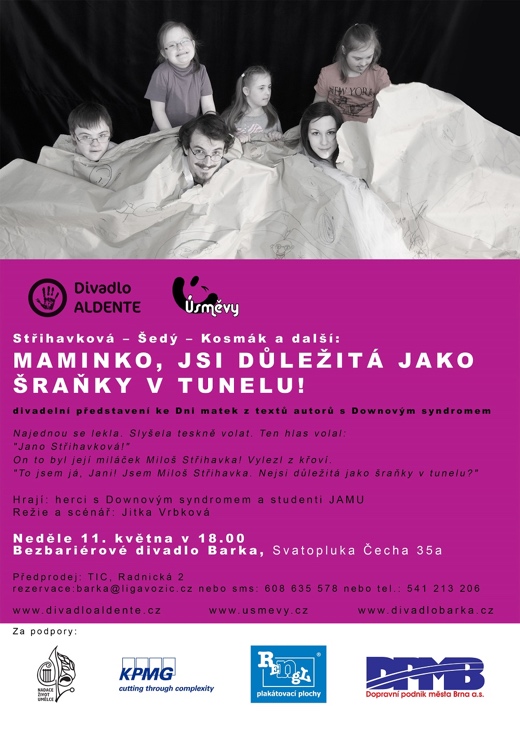 PRVNÍ BRNĚNSKÉ DIVADLENÍ VYSTOUPENÍ
 S HERCI S DS
PŘIBLÍŽENÍ ŽIVOTA JEDINCŮ S DS
JINÝ KULTURUNÍ ZÁŽITEK
DOPORUČENÍ
REÁLNÝ POHLED NA POTŘEBY OSOB S POSTIŽENÍM
AKCEPTACE JEDINCE S POSTIŽENÍM
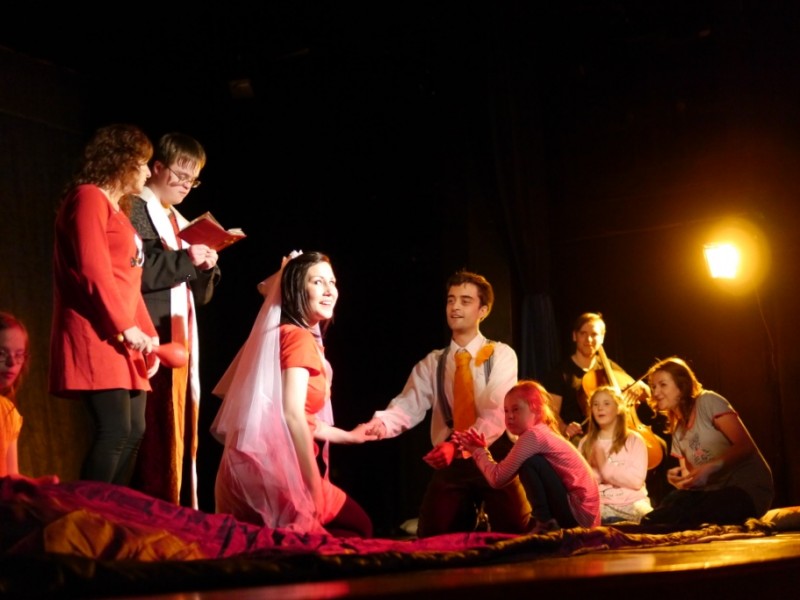 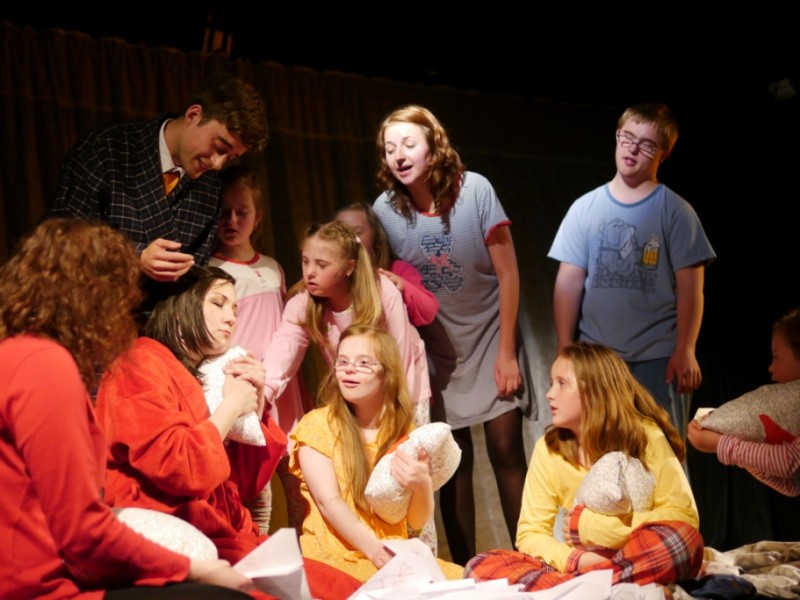 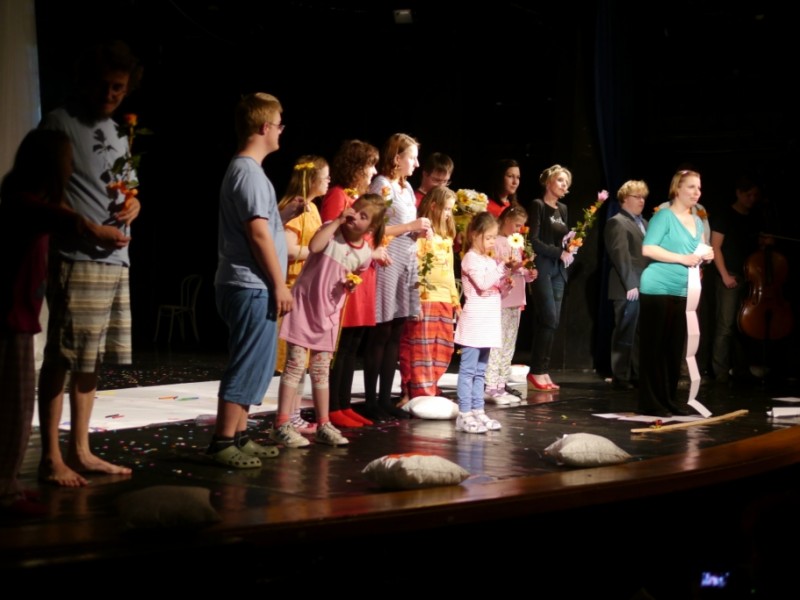 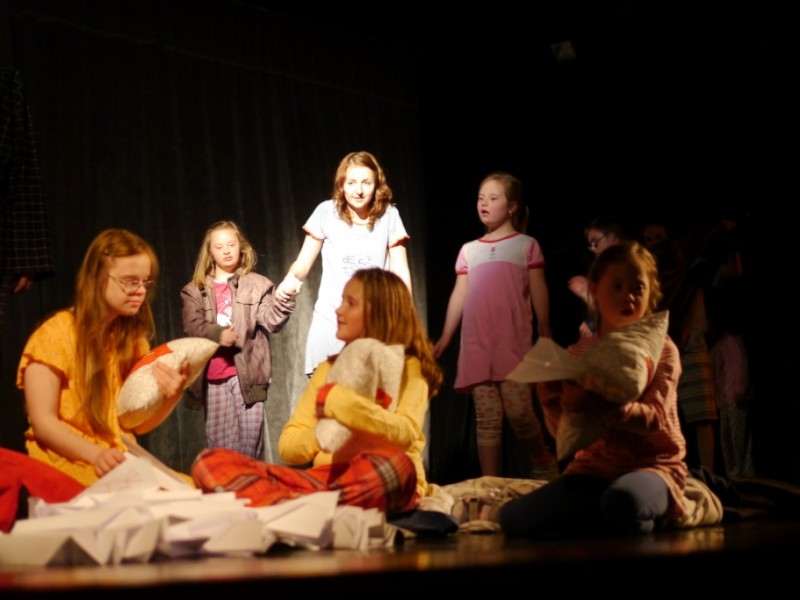 PŘÍNOS
ZAMYŠLENÍ LIDÍ, KTEŘÍ NEMAJÍ OSOBNÍ ZKUŠENOST S LIDMI S POSTIŽENÍM
PŘISPÍVÁ K EMPATII, PŘEDVÍDÁNÍ JEDNÁNÍ OSOBY S POSTIŽENÍM
PODPORA INKLUZE
AKCEPTACE ODLIŠNOSTI
ZTRÁTA STRACHU
VYVRACENÍ DOMNĚNEK A STEREOTYPNÍCH NÁZORŮ
ROZŠIŘOVÁNÍ POVĚDOMÍ VEŘEJNOSTI O RŮZNÝCH TYPECH POSTIŽENÍ